Ç
روش تحقیق کیفی
اقتباس ازکتاب :
روش تحقیق در علوم اجتماعی )مرحله ویا فصل دوم )
نویسنده گان : ریمون کیوی  ولوک وان کامپنهود 
ترجمعه :دکتر عبدالحسین نیک گهر
تهیه وتنظیم :
یوسف هدایی
اردیبشهت 1399
هدف ها
در فصل پیشین فرمول بندی طرح تحقیق را به صورت پرسش آغازی مناسب یاد گرفتیم.  تا اطلاع بعدی این پرسش آغازی خط راهنمای تحقیق خواهد  بود. اکنون می خواهیم بدانیم چگونه برای کسب اطلاعات عمل کنیم، چگونه میدان تحقیق را برای تدوین نظری مسئله تحقیق بپیماییم.
موضوع وسر فصل ها عبارتنداز: 
1-اکتشاف شامل عملیات خواندن متون
2-مصاحبه های اکتشافی 
3- چند روش اکتشافی تکمیلی است. 
خواندن متون، کیفیت پرسش ها را بالا می برد
 در حالی که مصاحبه ها و روشهای تکمیلی به محقق کمک می کند تا با واقعیت تجربه شدۀ کنشگران اجتماعی از نزدیک آشنا شود.
ما اینجا روشهای دقیقی را مطالعه خواهیم کرد که هر محققی - موضوع تحقیقش هرچه باشد- می تواند مستقیما آنها را به کار بندد.
 این روش ها برای کمک کردن به محقق طراحی شده اند تا نگرشی نافذ در موضوع مطالعه اش برگزیند و در پرتو آن، ایده ها و اندیشه های روشنگر را پیدا کند.
1. خواندن
آن چه درباره جامعه شناسی صدق می کند، می باید درباره هر کار فکری صدق کند: 
فراتر رفتن از مرز تعبیر و تفسیرهای جا افتاده برای بازتولید تنظیم امور و به منظور آشکار کردن معانی تازه پدیده های موضوع مطالعه که روشنگرتر و نافذتر از معانی سابق باشد. 
این توانایی فراتر رفتن از حد باورهای جا افتاده را به رایگان به کسی نداده اند. 
بهره ای از آن به آموزش نظری محقق بستگی دارد و بهره ای دیگر و بزرگتر به آن چه که فرهنگ روشنفکری می توان نامید، خواه با گرایش جامعه شناختی، اقتصادی، سیاسی، تاریخی و یا  گرایشی دیگر. 
آشنایی وسیع وعمیق با افکار و آثار جامعه شناسان قدیم و جدید به محقق کمک می کند که افق اندیشه هایش را بگستراند و از مرز تعبیرهای کهنه و زمان باخته فراتر برود. چنین معرفتی استعداد دید انتقادی را در محقق پرورش می دهد 
محقق در زندگی اجتماعی چیزهایی را می بیند که دیگران نمی بینند، معانی ای را  می یابد که دیگران نمی یابند. و لذا، پرسش هایی را طرح می کند که از مخیله دیگران نمی گذرد.
بسیاری از متفکران، محققان بی استعدادی هستند. 
اما در علوم اجتماعی حتی یک محقق نمی توان یافت که متفکر هم نباشند آن هایی که گمان می کردند تنها با یاد گرفتن فنون تحقيق می توانند وارد کار تحقیق اجتماعی بشوند باید این توهم را از سر بیرون کنند.
 آن ها حتی اگر به پیشرفته ترین و پیچیده ترین فنون تحقیق مجهز باشند، پیش از پرداختن به تحقیق میدانی یا جمع آوری اطلاعات باید با نظریه های جامعه شناسی مانوس بشوند و استعداد اندیشیدن را در خود تقویت کنند.
1-1. سازماندهی به کار خواندن متون
الف) معیارهای انتخاب
متون خواندنی باید با دقت تمام انتخاب شود. 
نوع تحقیق و وسعت آن هرچه باشد، محقق برای خواندن وقت محدودی دارد.
 یکی ممکن است دهها ساعت وقت صرف خواندن کند، دیگری صدها ساعت، اما این مقدار نسبت به توقعات هر یک از آنها بسیار کوتاه خواهد بود. 
هیچ چیز مأیوس کننده تر آن نیست که پس از چند هفته خواندن متون گوناگون، محقق احساس کند هنوز پیشرفتی نکرده است.
 بنابراین، هدف تشخیص منابع مکتوبی است که  برای پرسش آغازی جالب اند و حداکثر بهره برداری از هر دقیقه وقتی است صرف خواندن می شود. 
چگونه باید اقدام کرد؟ 
چه معیارهایی را باید در نظر گرفت؟ 
بدیهی است که در اینجا فقط اصول و معیارهای کلی پیشنهاد می شود و هرکس خواهد توانست به اقتضای برنامه کارش، با نرمش آنها را به کار بندد.
اصل اول:
 حرکت از پرسش آغازی. بهترین «قطب نما » برای جهت یابی در انتخاب متون خواندنی، پرسش آغازی خوب است.
 هر تحقیقی باید یک خط راهنما داشته باشد و تا اطلاع ثانوی، این وظیفه را پرسش آغازی ایفا می کند. البته شما در پایان مطالعات اکتشافی تان ممکن است مجبور شوید تغییراتی در پرسش آغازی بدهید و آن را به نحوی صحیح تر تدوین کنید، اما عجالتا" مبداء حرکت شما برای انتخاب متون همان پرسش آغازی است.
 اصل دوم: 
برای آنکه خواندن متون سنگین نشود، سعی کنید گزینش به عمل آورید. 
نه لازم است و نه غالبا میسر که بتوان همه چیز را درباره موضوعی خواند، زیرا مطالب کتاب ها و مقاله های مرجع تا حدودی مشترک یا مکرر است و یک خواننده جدی خیلی زود متوجه تکراری بودن آنها می شود.
 در وهله اول تا جایی که مقدور است باید از خواندن کتاب های پرحجم و دشوار اجتناب کرد، مگر آن که نتوان از آن ها گذشت.
 ابتدا باید به خواندن آثاری که تفکری ترکیبی عرضه می کنند و به مقاله های کوتاه ده صفحه ای رو آورد.
 همیشه باید به خاطر سپرد که خواندن کم اما عمیق چند اثر که با دقت انتخاب شده است به خواندن سطحی هزاران صفحه ترجیح دارد.
اصل سوم:
 آثاری را انتخاب کنید که مؤلفانشان تنها به ذکر داده ها قناعت نکرده، بلکه مبانی تحلیل  و تفسیر آن ها را نیز ارائه داده اند.
 متونی را می گوییم که مایه تفکرند نه متونی که به بهانه عینی ماندن، توصیف سردی از پدیده های مطالعه شده اند. 
در صفحات آینده، متنی از امیل دورکیم را که از خودکشی استخراج شده بررسی خواهیم کرد و خواهیم دید که این متن شامل داده ها و حتی داده های آماری است. 
با این وصف این داده ها، داده های محض نیستند.تحلیل دورکیم به آنها معنا می دهد و به خواننده امکان می دهد که درباره معانی آنها بیاندیشد.
اصل چهارم:
 سعی کنید متونی را برای خواندن انتخاب کنید که نگرش های گوناگونی را درباره پدیده مطالعه شده ارائه می دهد.
 نه تنها از ده بار خواندن یک مطلب چیزی عاید نمی شود
 بلکه دقت نظر برای بررسی موضوع مطالعه از زاویه ای روشنگر، ایجاب می کند که چشم اندازهای متفاوت را با هم مقایسه کرد.
 این دقت نظر، دست کم برای تحقیقاتی در سطح عالی تر ( مثلا "تز دکتری) باید متون نظری تر را دربرگیرد که بدون ارجاع مستقیم به پدیده موضوع مطالعه، مدل های تحلیلی ارائه می دهند. 
این مدل ها ممکن است الهام بخش فرضیه های فوق العاده جالب گردند.(در فصل های آینده تحلیلی و فرضیه ها بررسی خواهدشد.)
اصل پنجم: 
وقت خود را با فواصل منظم ميان تفكر شخصی تبادل نظر با همکاران و اشخاص صاحب تجربه تقسیم کنید.
 یک ذهن انباشته از اطلاعات نامنظم، هرگز خلاق نیست.
توصیه هایی که در بالا داده شد عملا مربوط به فاز اول کار خواندن است. 
به مرور پیشرفت در کار، معیارهای دقیق تر و اختصاصی تر مد نظر قرار خواهند گرفت
مشروط بر اینکه خواندن متون با گردش دوره های تفکر در صورت امکان با بحث و مناظره همراه باشد.
خلاصه: 

در انتخاب متون معیارهای زيرا را مراعات کنید:

_ ارتباط متن با پرسش آغازی؛

_ ابعاد منطقی برنامه خواندن متون؛

_توجه مبانی تحلیلی و تفسیری دادهها؛

 _توجه به نگرش های گوناگون؛

 _منظور داشتن زمان تفکر شخصی و تبادل نظر در فواصل خواندن.
ب) کجا می توان این متون را یافت؟
 پیش از رفتن به سراغ برگه دان های کتابخانه ها ، محقق باید بداند دنبال چه می گردد. 
تردیدی نیست در کتابخانه های علوم اجتماعی هزاران اثر مکتوب موجود است.
 تصور باطلی است اگر امیدوار باشیم که با گردشی تصادفی در قفسه های کتابخانه یا با نیم نگاهی به برگه دان ها، کتاب یا مقاله مورد نظر را پیدا خواهیم کرد. 
در اینجا نیز باید روش کار داشت و قدم اول مشخص کردن نوع متونی است که در جستجویش هستیم. 
در این مرحله از کار هم شتابزدگی ممکن است خیلی گران تمام شود.
 کم نیستند محققانی که بهای چند ساعت صرفه جویی در فکر کردن در این را با از دست دادن هفته ها بلکه ماه ها از وقت گرانبهایشان پرداخته اند.
- از مقاله های مجلات، گزارش ها و مصاحبه های متخصصانی که در مطبوعات برای عموم مردم فرهیخته منتشر شده است.
از انتشارات سازمان های تخصصی و اسناد و مدارک دیگر غافل نشوید. 
بدون آن که در معنای اخص، گزارش علمی به حساب آیند حاوی نکات اطلاعاتی جالبی هستند که ممکن است برایتان بسیار ارزشمند باشد.
- مجلات تخصصی در زمینه تحقيقتان به دو دلیل حائز اهمیت اند:
 نخست به این دلیل که آخرین و جدیدترین شناخت های مربوط به موضوع را در آن ها می یابید، و از نظرات انتقادی درباره شناخت های تحصیل شده قبلی آگاهی پیدا می کنید. 
در هر دو حالت، مقاله ها آخرین نظرات و راه حل ها را درباره مسئله موضوع بررسی ارائه می دهند و به طور مناسبی فهرستی از انتشارات مهم درباره موضوع را ذکر می کنند. 
دلیل دوم این است که مجلات تخصصی عموما" نقد و تفسیرهای کتاب شناسی درباره آثار منتشر شده جدید منتشر می کنند و به برکت آن شما می توانید خواندنی های مناسب برای تحقيقتان را انتخاب کنید.
- با بررسی فهرست کتاب نامه ها و کتاب شناسی مندرج در آخر کتاب ها و مقاله ها به زودی با تعداد کثیری آثار مکتوب آشنایی پیدا می کنید. 
کار جستجو را وقتی تمام شده تلقی کنید که به طور سیستماتیک به مراجعی برخورد می کنید که قبلا می شناخته اید.  
- از حجم یا از قطر بعضی از کتاب ها نترسید.
 همیشه لازم نیست آنها را از اول تا به آخر خواند. 
وانگهی، بعضی از آن ها مجموعه متونی هستند که مؤلف آن ها را یک جا جمع آوری کرده و سعی می کند ظاهر یگانه ای به آن ها بدهد. 
در این گونه کتاب ها به فهرست مندرجات و به خلاصه فصل ها (اگر موجود باشد) رجوع کنید. 
نگاهی به اول و آخر هر فصل بیاندازید و ببینید از جه بحث می کند. و اگر هنوز تردیدی داشته باشید، با اهل حرفه مشورت کنید.
- به کتابخانه ها با به کار گرفتن روش های مدرن کتابداری خدمات کتاب شناسی ارزنده ای به مراجعان خود ارائه می دهند:
 طبقه بندی موضوعی بر مبنای واژه های کلیدی، فهرست برداری سیستماتیک تخصصی عمده، فهرست انفورماتیکی کتاب شناسی تخصصی و غیره. این جا نیز مصلحت ایجاب می کند 
قبل از اقدام به جستجوی کتاب و مقاله چند ساعت وقت صرف کسب اطلاعات درباره شیوه استفاده از کتابخانه و خدماتی که عرضه می کند گردد. آن هایی که خواسته اند راه میان بر بروند، ساعت ها وقتشان را در کتابخانه های مجهز و آماده خدمت به محققان، بدون یافتن آنچه که در جستجویش هستند، به هدر داده اند.

قاعده کلی: قبل از مبادرت به کار، از خود بپرسیم دقیقا دنبال چه هستیم و بهترین شیوه اقدام کدام است.
1-2. چگونه بخوانیم 

هدف اصلی از خواندن متون این است که از آن ایده هایی برای کار تحقیقی خودمان بیرون بکشیم.
 چنین قصدی ایجاب می کند که خواننده ایده ها را استخراج کرده، آنها را عمیقا" بفهمد و با یکدیگر مقایسه کند. 
 البته به مرور زمان و با کسب تجربه، محقق با مشکلات عمده ای روبررو  نخواهد شد. 
اما این تمرین برای داوطلبانی که آموزش نظیرشان ضعیف است و با واژگان علوم اجتماعی مانوس نیستند، مشکلات عمده ای مطرح می کند. در صفحات بعد روی سخن با این دسته از داوطلبان کار پژوهشی است. 
وزین خواندن متن یک چیز است، درست فهمیدن و لب مطلب را از بیرون کشیدن یک چیز دیگر. 
قوه درک یک متن موهبتی نیست که از آسمان نازل شده باشد، استعدادی است که با تمرین به دست می آید.
الف ) جدول خواندن

برای آگاه شدن از طرز استفاده این جدول، پیشنهاد می کنیم که شما آن را درباره یک متن از دورکیم درباره « خودکشی» به کار ببرید و نتیجه کاری را که ما انجام داده ایم مقایسه کنید. 
دستورالعمل های استفاده از این جدول در کار عملی شماره3، ارائه شده است.
چکیده نویسی یک متن عبارت است از آشکارسازی ایده اصلی آن و ارتباطاتی که میانشان برقرار است به نحوی که وحدت فکری نویسنده نمایان گردد. این هدف اول خواندن اکتشافی و لذا، نتیجه طبیعی کار خواندن است.
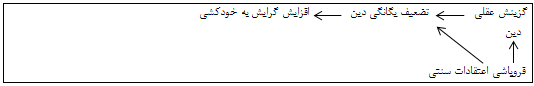 2. مصابحه های اکتشافی
خواندن متون و مصاحبه های اکتشافی باید به تدوین نظری مسئله تحقیق کمک کند. 
خواندن متون کمک می کند که درباره شناختهای مربوط به پرسش آغازی حضور ذهن پیدا کرد؛ مصاحبه ها کمک می کند تا چشم اندازهای تازه ای را کشف کرد و میدان خواندن متون را وسعت بخشید یا تصحیح کرد. 
خواندن متون و مصاحبه های اکتشافی مکمل هم هستند و متقابلا" یکدیگر را تقویت می کنند. 
خواندن متون چارچوبی برای مصاحبه های اکتشافی فراهم می کند، مصاحبه ها نیز ما را از درست بودن این چارچوب آگاه می کند. 
مصاحبه های اکتشافی به محقق کمک می کند تا از صرف بیهوده انرژی و و وقت در خواندن متون، ساختن فرضیه ها و مشاهده صرفه جویی کند.
 در واقع از طریق مصاحبه های اکتشافی محقق پیش از آن که همه امکاناتش را بسیج کند، میدان تحقیق را دور می زند.                                                                                                                        بنابراین، مصاحبه های اکتشافی کارشان این است که جنبه هایی از پديدة موضوع تحقیق را برای محقق آشکار کند که خود او خود به خود به فکر آن ها نمی افتاد و بدین ترتیب عرصه های تحقیق را که خواندن متون به رویش باز میکند تکمیل می کند. 
به این دلیل مصاحبه ها باید به شیوه ای خیلی راحت و خیلی انعطاف پذیر صورت گیرد و محقق باید از طرح پرسش های خیلی زیاد خیلی دقیق خودداری کند.
 چگونه باید عمل کرد؟
. محقق بی تجربه، گرفتار توهم روشن بینی، در تاریکی تأیید سطحی ایده های پیش ساخته پیش می رود. 
تحقيقش لاجرم به شکست خواهد انجامید، زیرا  مطالعات اکتشافی از وظیفه اصلی اش یعنی:
 گسستن از پیش داوری ها، پشت کردن به داد و ستد رایگان لفظی منحرف شده است. 
یک نمونه کامل تحقیق که در آخر کتاب ارائه شده است، این خطر و اهمیت این مرحله را به خوبی شما نشان خواهد داد.                                                                                                                          مصاحبه های اکتشافی برای آن که وظیفه گسستن را ایفا کند باید شرایطی را مراعات کند که آنها را به صورت پاسخ هایی به سه پرسش کرده ایم:
- مصاحبه با چه کسانی مفید است؟ 

- موضوع مصاحبه ها چیست؟ و چگونه باید به آن عمل کرد.

- چگونه باید از مصاحبه ها بهره برداری کرد تا در گسستن واقعی از پیش داوری ها، سوابق ذهنی و توهمات روشن بینی مان به ما کمک کند؟
1-2. مصاحبه با چه کسانی مفید است؟ 

سه سنخ اشخاص می توانند مخاطبان خوبی برای مصاحبه باشند.

* نخست، هیئت علمی دانشگاه ها، محققان کارآزموده و کارشناسان خبره در مسئله موضوع تحقیق.
 پیش از این فایده نظرخواهی از آنان را درباره انتخاب متون خواندنی متذکر شده ایم. 
علاوه بر این آنان می توانند با بیان نتایج تحقیقاتشان و نیز شرح روشی که به کار برده اند، مشکلاتی که با آنها روبرو شده اند و موانعی که باید احتراز کرد، شناخت شما را درباره موضوع تحقيق بهتر کنند.
 این نوع مصاحبه به فن خاصی نیاز ندارد، منتها ثمربخش بودن را در گرو کوششی است که شما برای فرمول بندی هرچه روشن تر پرسش آغازی تحقيقتان به عمل می آورید، به طوری که مخاطبتان بدون کوچ سایه ابهامی منظورتان را بفهمد. 
برای آن هایی که هنوز پرسش آغازیشان بلاتکلیف است، این مصاحبه می تواند به ایضاح آن کمک کند؛ البته به شرطی که مخاطب آمادگی کمک کردن در این خصوص را داشته باشد- چیزی که خیلی معمول نیست.
* دومین سنخ مخاطبانی که برای انجام مصاحبه های اکتشافی توصیه می شوند، شاهدان عینی هستند. 
اینها اشخاصی هستند که به لحاظ موقعیت شغلی یا مسولیت هایشان شناخت خوبی از مسئله دارند. 
این شاهدان ممکن است در زمره جماعتی باشند که قرار است درباره شان تحقیق شود و یا خارج از آن، اما با جماعت موضوع تحقیق مناسبات نزدیکی داشته باشند. 
مثلا"در تحقیقی درباره نظام ارزشی جوانان می توان با جوانانی که مسئول سازمان های جوانان هستند مصاحبه کرد یا با بزرگسالانی (مربیان، معلمان، روحانیون، قضات دادگاه ها اطفال و ... ) که مسئولیت شغلیشان آنان را با مسائل جوانان در ارتباط مستقیم می گذارد.
* سومین سنخ مخاطبان مفید، جماعتی هستند که موضوع تحقيق مستقيما" به آن ها مربوط می شوند. 
یعنی، در مثال پیشین، خود جوانان. در اینجا مهم این است که مصاحبه ها طیف کاملی از جماعت موضوع تحقیق را زیر پوشش داشته باشد. 
مصاحبه ها با مخاطبان سنخ دوم و سوم به سبب توهم روشن بینی بزرگترین خطر انحراف از واقعیات را در بر دارد. 
این دو دسته از مخاطبان دست اندرکار معمولا تمایل دارند که اعمالشان را به طرز موجهی تبیین کنند. 
ذهنیت غالب، بینش یک سویه و جبهه گیرانه از معایب ذاتی این گونه مصاحبه ها است. 
داشتن ذهنی نقاد و استفاده از فوت و فن مصاحبه برای احتراز از دام هایی که از هر لحظه امکان افتادن در آنها وجود دارد ضروری هستند.
۲ – ۲. موضوع مصاحبه ها چیست و چگونه باید به آن عمل کرد؟                                                                         مبانی روش شناختی مصاحبه اکتشافی را عمدتا" باید در کتاب روان درمانی کارل راجرز (Carl Rogers) جستجو کرد.
 ما ابتدا چند کلمه ای در بیان اصول و روح این روش خواهیم گفت، سپس منحصر به مسائلی خواهیم پرداخت که در تحقیق اجتماعی کاربرد دارد.                                                                                                                                            آنچه در زیر گفته می شود عمدتا" در مصاحبه با دو سنخ اخیر از مخاطبانی که در بالا معرفی شده اند صدق می کند.
الف ) مبنای روشن                                                                                                                                                                            کارل راجرز متخصص روان درمانی است. 
هدف عملی اش کمک به اشخاصی است که برای حل مشکلات روان شناختی شان به او مراجعه می کنند. 
با این وصف، روشی که راجرز پیشنهاد می کندکلا" از همه روشهای روان درمانی که در آنها نقش کم و بیش مهمی به درمانگر در تحلیل مشکل واگذار می شود، متفاوت است. 
راجرز معتقد است تحلیل مشکل وقتی کاملا"عافیت بخش خواهد شد که آن را از اول تا به آخر «مشتری» هدایت کرده باشد. 
به نظر وی، «مشتری» با شناختی که شخصا از خودش از گذر تحليل مشکلاتش پیدا می کند، پختگی و اعتماد به نفسی تحصیل می کند که برایش فوایدی فراتر از حل مشکل خاصی که به خاطر آن به درمانگر مراجعه کرده بود دارد. 
برای رسیدن به این هدف راجرز روشی روان درمانی اندیشیده وتجربه کرده است که به «بی رهنمود» ( non- directive )شهرت پیدا کرده است و بعدها آن را در آموزش نیز به کار بسته است. صفت اصلی این روش این است که انتخاب مضمون مصاحبه و همچنین اختيار هدایت آن را به مشتری واگذار می کند. 
کار درمانگر یا «کمک کننده» در این روش آن طور هم که به نظر می رسد ساده نیست.
ب) کاربرد روش بی رهنمود در تحقیق اجتماعی 
ماکس پاژس Max Pages در کتابش راهنمایی بی رهنمود در روان درمانی و روانشناسی اجتماعی چنین بیان می کند: 
«تناقضی را که میان راهنمایی بی رهنمود و کاربرد مصاحبه بی رهنمود به عنوان ابزار تحقیق اجتماعی وجود دارد... به آسانی می توان نشان داد.» او می نویسد؛
در روان درمانی، هدف مصاحبه را مشترى شخصا" تعیین میکند و درمانگر سعی نمی کند او را تحت تاثیر قرار دهد.
 در تحقيق اجتماعی، این مصاحبه کننده است که هدف مصاحبه را هر چه باشد تعیین می کند:
 فراهم آوردن اطلاعاتی برای یک گروه، همکاری کردن در یک تحقیق
فراهم آوردن زمینه مساعد برای توسعه بازرگانی یک شرکت، تبلیغات دولت و غیره»
با این همه، محقق اجتماعی بدون زیاده روی در خصلت بی رهنمودی مصاحبه های اکتشافی که می خواهد انجام دهد، می تواند با برخورداری از خصوصیات عمده روش راجرز رفتارش را در مصاحبه اکتشافی از پاره ای جهات از روی رفتار درمانگر بی رهنمود گرته برداری کند.
 در واقع، به استثنای مساعیی که به خرج خواهد داد تا نگذارد مخاطبش مدتی طولانی درباره موضوعاتی که هیچ ربطی با مضمون پیش بینی شده در آغاز ندارد حرف بزند، خواهد کوشید ایستاری حتی الامکان بی رهنمود در پیش بگیرد و جو راحتی برای حرف زدن مخاطب فراهم کند. 
عملا ویژگی های این ایستار (attitude ) عبارتند از: 

۱) مصاحبه کننده باید بکوشد حتی المقدور:
 پرسش های کمتری مطرح کند.                                                                                    مصاحبه نه یک بازجویی است، نه بررسی با استفاده از پرسش نامه. 
زیاده روی در پرسش کردن همیشه به یک نتیجه می رسد
 مصاحبه شونده خیلی زود احساس می کند که از او خواسته شده است فقط به یک سری پرسش های معین پاسخ بدهد،
 لذا از بیان اندیشه های عمیق و تجربیاتش شانه خالی می کند. 
او پس از پاسخ دادن به پرسش قبلی، درست مثل این که در انتظار دریافت یک دستور تازه باشد، منتظر طرح پرسش بعدی خواهد ماند.
 مصاحبه کننده باید در نظر داشته باشد که شرح مختصری درباره هدفهای مصاحبه و درباره آنچه از آن انتظار دارد، معمولا کافی است که مخاطب را در فضای گفت و شنودی آزاد و صریح وارد کند.
۲) هرگاه در جریان مصاحبه به حداقل مداخله ای نیاز باشد، مثلا برای آن که بتوان گفتگوها را به مسیر اصلی مصاحبه برگرداند
یا روح تازه ای در آن دمیده و آن را از یکنواختی بیرون آورد و یا مصاحبه شونده را ترغیب کرد که برخی از جنبه های مهم مضمون ایده هایش را بیشتر بشکافاند مصاحبه کننده باید پرسش هایش را به روشن ترین وج ممکن عنوان کند در جریان مصاحبه های اکتشافی مهم این است که مصاحبه شونده بتواند آنچه را که به نظرش «واقعیت» است با زبان خودش، با مقوله های فکری خودش و با قالب های مرجع خودش بیان کند.
 با طرح پرسش های دقیق و تحکم آمیز مصاحبه کننده مقوله های ذهن خود را القا می کند. 
در این حالت، مصاحبه دیگر نمی تواند نقش اکتشافیش را ایفا کند، زیرا مخاطب انتخاب دیگری ندارد جز آن که در درون این مقوله ها پاسخ دهد، یعنی ایده هایی را تأیید یا تکذیب کند که محقق بیش از این به آنها فکر کرده بود.
 در واقع، به ندرت پیش می آید که مخاطب چارچوبی را که در آن مسئله برایش طرح شده است رد کند: یا به این دلیل که نخستین بار است که به آن می اندیشد، یا به دليل که تحت تأثیر پایگاه محقق و وضعیت مصاحبه واقع شده است.
 مصاحبه کننده با مداخله هایی نظیر آنچه در زیر می آید می تواند به مصاحبه شونده برای اظهارنظر ازاد کمک کند. 
اصطلاحا" این گونه مداخله ها را « راه اندازی مجدد» (relances ) نامند.
-«اگر درست فهمیده باشم منظورتان این است که ... »
- « بله ... البته » ( برای نشان دادن توجه و علاقه به سخنان پاسخگو).                                                                                       
- « شما الساعه میگفتید که ... ( برای برگشتن به موضوعی که جا دارد بیشتر شکافته شود ). می توانید توضیح بدهید ...؟ »       
 - « وقتی   می گویید ... منظور تان دقیقا چیست؟ »                                                                                                                      
- « شما برای مسئله دو جنبه (دلیل) قایل شدید، اولی را شرح دادید، دومی کدام است؟ »                                                                                   
( برای تذکر نکته ای « فراموش شده » ). 
- ما هنوز درباره این موضوع صحبت نکرده ایم ...؛ لطفا" نظرتان را در این باره اعلام بفرمایید؟ » ( برای اظهار نظر درباره جنبه دیگری از موضوع) همان طور که مداخله به موقع لطمه ای به جریان مصاحبه نمی زند، سکوت های به موقع هم بسیار کارساز بوده و به پاسخگو فرصت  می دهد آرام تر بیاندیشد، خاطراتش را جمع و جور کند و مخصوصا توجه پیدا کند از فرجه آزادی عمل وسیعی برخوردار است.
 در جریان مصاحبه هر سکوتی را با طرح پرسش های عجولانه ای شکستن بازتاب ترس است و آزادی بیان را از پاسخگو سلب می کند. 
در حالی که در جریان این سکوتها چيزها زیادی از مخیله پاسخگو می گذرد.
 او در اظهار آنها غالبا" دچار تردید می شود. شما با لبخندی یا با ژست مناسب دیگری می توانید جرئت او را زیاد کنید، زیرا آنچه خواهد گفت ممکن است بسیار مهم باشد.
3) پرواضح است که مصاحبه کننده باید از هرگونه جبهه گیری در محتوای مصاحبه خودداری کند، مخصوصا" نباید در مناظره های ایدئولوژیکی درگیر شود یا در برابر پیشنهادات پاسخگو موضع گیری کند. حتی از ابزار رضایت هم باید احتراز شود، زیرا اگر مخاطب به آن عادت کند و به مذاقش خوش آید، بعد از آن هر نگرش مشروطی را حمل بر مخالف خواهد کرد.              
 4)از سوی دیگر، باید مراقبت کرد تا مصاحبه در محیطی مناسب و آرام صورت بگیرد.
 نباید امیدوار بود که در حضور اشخاص غریبه و در محیطی پر سر و صدا و ناراحت که تلفن هر لحظه زنگ می زند یا پاسخگو برای آن که فرصت ملاقات دیگری را از دست ندهد دم به دم به ساعتش نگاه می کند، بتوان مصاحبه مفید و پر محتوایی انجام داد.
5) از لحاظ فنی، لازم است که مصاحبه ها را ضبط کرد. در حال حاضر ضبط صوت های (خبرنگاری) قابل حمل جیبی با میکروفون سر هم وجود دارد.
 این دستگاه های جمع و جور پاسخگویان را کمتر تحت تأثیر قرار می دهد و آنان را پس از چند دقیقه دیگر توجهی به آن نمی کنند. بدیهی است که اجازه قبلی پاسخگویان باشد.
 معمولا این اجازه بدون مقاومت داده می شود، مشروط به این که هدف های مصاحبه به روشنی معرفی شود و مصاحبه کننده تعهد کند؛ اولا"، هویت مصاحبه شوندگان ناشناس می ماند، ثانيا" نوارها را بلافاصله پس از تحلیل گفتارها پاک می کند.
از یادداشت برداشتن سیستماتیک در جریان مصاحبه حتی المقدور باید احتراز شود. این کار باعث می شود که مصاحبه کننده و نیز مصاحبه شونده مرکز حواسشان را از دست بدهند.
 مصاحبه شونده یادداشت برداری کلمه به کلمه از سخنانش را نشانه ای از اهمیتی می داند که مخاطبش برای گفتگویش قائل است.
 در عوض، یادداشت کردن چند کلمه ای گاه به گاه برای ساخت دادن به مصاحبه مفید و بدون اشکال است: 
نکاتی که باید روشن شود، پرسش هایی که باید از سرگرفت، مضمون هایی که باید بحث شود و غیره.
خلاصه، ویژگی های اصلی ایستاری که باید در جریان یک مصاحبه اتخاذ کرد عبارتند از:                                                  
 - حتی المقدور پرسش های کمتری مطرح شود؛                                                                                                       
- وقتی در جریان مصاحبه مداخلهای لازم باشد باید آن را به روشن ترین وجهی عنوان کرد؛                                                      
- از جبهه گیری شخصی در محتوای مصاحبه خودداری کرد؛                                                                                        
- دقت کرد که مصاحبه در محلی مناسب صورت گیرد.                                                                                                               
- متن مصاحبه ها ضبط شود. 
بنابراین مصاحبه فنی است که هیچ سنخیتی نه با تبادل نظر میان دو شخص دارد،نه با نظر سنجی عقاید در این فن محقق پیشاپیش فقط مضمون هایی را مشخص می کند که میل دارد مخاطبش بدون هیچ گونه محدودیت، افکار، تجارب و احساساتش را درباره آنها بیان کند.
پ) یادگیری فن مصاحبه اکتشافی تنها از راه تجربه عملی ممکن است. 
چنانچه قصد داشته باشید از این فن استفاده کنید و آن را بیاموزید، بهترین است که نخستین مصاحبه هایتان را ترجیحا" با چند تن از همکاران که به کارتان نگاهی بی طرفانه تر از خودتان دارند، به تفصیل تحلیل کنید.
 برای ارزیابی خودتان به شیوه زیر عمل کنید:                                                                        
- به نوار ضبط گفتگوها گوش کنید و آن را پس از هر مداخله خودتان در گفتگو متوقف کنید.                                                           
- هر یک از مداخله هایتان را یادداشت کرده و آن را تحلیل کنید: آیا اجتناب ناپذیر بود؟ 
آیا رشته کلام مخاطبتان را در حالی که گرم صحبت بود بدون دلیل موجه قطع نکرده اید؟ 
آیا در شکستن سکوتی که تنها چند ثانیه طول کشیده بود عجله به خرج نداده اید؟                                                                                                                                                                
- پس از تحلیل هر مداخله تان به دنباله نوار گوش داده و شيوة واکنش مخاطبتان را به هریک از مداخله هایتان بررسی کنید. 
آیا این مداخله ها مخاطبتان را به توضیح و تعمیق بیشتر افکارش سوق داده است، یا بالعکس در او واکنشی کوتاه و مصلحتی برانگیخته است؟ 
آیا مداخله هایتان میان شما و مخاطبتان به مناظره ایدئولوژی منجر نشده است که در اثر آن خودتان را از نتایج تفکری عمیق و شهادتی اصیل که در وضعیتی دیگر مخاطبتان می توانست ارائه دهد، محروم نکرده اید؟                                              
- در خاتمه گوش دادن به نوار، رفتار عمومی تان را ارزیابی کنید.
 آیا مداخله هایتان خیلی زیاد یا خیلی جهت دهنده نبوده اند؟ 
آیا احساس می کنید مصاحبه ای صریح و پرمحتوا انجام داده اید؟
 ترازنامه نهایی تان مثبت است یا منفی و به نقاط ضعف کارتان که باید تصحیح شود کدامند؟
3-2. استخراج مصاحبه های اکتشافی                                                                                                                                  در اینجا دو دیدگاه باید مد نظر باشد: گفتار به عنوان منبع اطلاعات، گفتار به عنوان فرایند.                                                                                          
الف ) گفتار به عنوان منبع اطلاعات                                                                                                                        وظیفه مصاحبه های اکتشافی نه رسیدگی به فرضیه های تحقیق است و نه جمع آوری یا تحليل داده های دقیق، بلکه گشودن محورهای تفکر، وسعت بخشیدن به چشم اندازهای متون خواندنی و آگاهی از ابعاد و عمق مسئله تحقیق است که محقق نمی تواند خود به خود به آن ها مصاحبه ها محقق را از پرداختن به مسائل کاذب که محصول ناآگاهانه پیش داوری ها و سوابق ذهنی هستند باز می دارد. 
ب ) گفتار به عنوان فرایند                                                                                                                               مصاحبه بی رهنمود هدفش این است که مخاطب را ترغیب کند تا از تجربیات یا از تصوراتی که درباره مسئله مورد نظر محقق دارد حرف بزند. در بیشتر موارد، مصاحبه، نخستین تجربه او برای حرف زدن در این موضوع است. پس باید درباره اش فکر کند، ایده هایش را جمع و جور کند، به آنها نظم بدهد کلمات (کم و بیش) مناسب را برای بیان دیدگاههایش پیدا کند.
اجرا و تحلیل مصابحه های اکتشافی
1) تهیه:
- هدف های مصاحبه ها را به روشنی تعریف کنید. یادآورمی شویم که منظور از مصاحبه های اکتشافی جمع آوری اطلاعات دقیق نیست، بلکه روشن کردن جنبه های مهم مسئله، وسعت بخشیدنبه چشم انداز های نظری، یافتن ایده ها، و اطلاع پیدا کردن از تجربیات اشخاص مطلع درباره مسئله موضوع تحقیق است یا غیره.
- جنبه های علمی مصاحبه را روبراه کنید: اشخاص یا سنخ اشخاصی که باید ملاقات کرد، تعدادشان( خیلی کم برای فاز اول، مثلا" سه تا پنج نفر)، شیوه معرفی خودتان و لوازم کار( دفترچه یادداشت، ضبط صوت نوار مغناطیسی...).
- محتوای مصاحبه را تهیه کنید: موضوع اصلی مصاحبه ها، شیوه شروع مصاحبه و معرفی هدف های آن به اشخاصی که ملاقات خواهید کرد.
2) اجرا:
- مصاحبه ها را شروع کرده و دقت کنید که نوار های ضبط شده مصاحبه ها را در وضعیت خوب حفظ کنید و ملاحظات احتمالی تان درباره هر مصاحبه را دراسرع وقت یادداشت کنید.
3) استخراج:
- به نوار های ظبط شده مصاحبه ها در حالی که از آنها یادداشت بر می دارید، مکرر گوش کنید(هردفعه اضافی که به نوار ها گوش می دهید چیزهای جالبی کشف خواهید کرد)
- اگر جا داشته باشد از یک یا دو همکارانتان بخواهید که به نوارمصاحبه ها گوش بدهند.تجربه خودتان را برایشان شرح دهید و از آنها بخواهید نظراتشان را درباره ایده هایتان بیان کنند.
- امکان تحلیل محتواب مصاحبه ها را به عنوان فرایند(پرورانیدن تفکر) مطالعه کرده و احیانا" به این کار مبادرت کنید.
- برای نتیجه گیری، سعی کنید ایده های مصاحبه ها را با یکدیگر مرتبط کنید.
 ایدهای اصلی را مشخص کرده و ایده های مکمل را دسته بندی کنید. 
خلاصه، سعی کنید به نتیجه کارتان ساخت بدهید.
٣. روشهای اکتشافی تکمیلی
 در عمل به ندرت اتفاق می افتد که مصاحبه های اکتشافی با مشاهده یا با تحلیل اسناد و مدارک همراه نباشد. مثلا"، به هنگام تحقيق درباره وضعیت موزه ها در بروکسل و در والونى ( (Wallonieیکی از ما (مولفان کتاب) برای انجام مصاحبه به ملاقات رؤسای موزه ها می رفت. چون مصاحبه ها عموما" در محل موزه ها ترتیب داده می شد، لذا فرصت بازدید و گاهی مراجعت به آنجا به منظور فهمیدن جوشان، مفهوم آموزشی شان یا شیوه رفتار بازدیدکنندگان کم نبود. علاوه بر این، مخاطبانشان بیشتر وقتها سندی درباره موزه خودشان یا درباره مسئله عمومی که مایه اشتغال خاطرشان بود، به او می دادند.
خلاصه مرحله دوم، مطالعات اکتشافی
پس از فرمول بندی موقتی طرح تحقیق به صورت یک پرسش آغازی، حال می باید اطلاعاتی در خصوص موضوع مطالعه کسب کرد و بهترین شیوه بررسی موضوع را جستجو کرد.
 این کار بر عهده مطالعات اکتشافی است و از دو قسمت تشکیل شده است که عموما" به موازات یکدیگر پیش می روند: 
از یک طرف کار خواندن و از طرف دیگر مصاحبه ها یا روش های مناسب دیگر.
خواندن های مقدماتی نخست به منظور آشنایی محقق با تحقیقاتی که دربارۀ مضمون تحقیق انجام گرفته است و نیز تعیین موقعیت تحقیق دردست انجام نسبت به آن ها، صورت می گیرد.
 در وهله دوم، محقق به برکت خواندن هایش خواهد توانست چشم اندازی را که به نظرش برای موضوع تحقيقش مناسب تر است تعیین کند.
 متون خواندنی (اعم از مقاله و کتاب) باید طبق ضوابط دقیقی انتخاب شود
 با پرسش آغازی ارتباط داشته باشد، برنامه خواندن ابعاد معقولی داشته باشد، به عناصر تحلیلی و تفسیری توجه شود، تنوع دیدگاهها مد نظر باشد، در فواصل خواندن ها فرصت هایی برای تفکر شخصی و تبادل نظر در نظر گرفته شود. 
علاوه بر این، کار خواندن باید با کمک یک جدول متناسب با هدف های تحقیق انجام گیرد.
 بالاخره تهیه چکیده هایی با ساختار
بالاخره تهیه چکیده هایی با ساختار صحیح اجازه می دهد که ایده های اصلی متون مطالعه شده را استخراج کرده و آنها را با یکدیگر مقایسه کرد.
 مصاحبه های اکتشافی به طرز مفیدی کار خواندن متون را تکمیل می کند. 
این مصاحبه ها محقق را به جنبه هایی از مسئله تحقیق آگاه  می کند که تجربه شخصی و خواندن متون تنها، او را به آنها حساس نمی کرد.
 مصاحبه های اکتشافی در صورتی از عهده انجام این مهم برخواهند آمد که حتی المقدور بی رهنمود باشند
 زیرا، هدف تأیید و تصدیق ایده های پیش ساخته محقق نیست، بلکه تصور ایده های جدید است. 
مبانی روش (مصاحبه بی رهنمود) را می توان در اصول بی رهنمودی کارل راجرز جستجو کرد که با تغییراتی برای استفاده در علوم اجتماعی سازگار شده است. 
در اینجا سه نوع برای محقق جالبند: 
متخصصان علمی در موضوع تحقیق، شاهدان عینی و اشخاصی که مستقیما"( به دلیل مسئولیت شغلی یا اجتماعی شان) یا مسئله تحقیق ارتباط دارند.
 استخراج مصاحبه ها کاری مضاعف است
از یک طرف، گفتارها شنیده شده را می توان مستقیما" به عنوان منبع اطلاعات بررسی کرد
از طرف دیگر، می توان آن را چونان فرایندی تلقی کرد که طی آن مخاطب در باره خودش حقیقتی را عمیق تر از آنچه در بادید استنباط می شود، بیان می کند.
 در بیشتر موارد مصاحبه های اکتشافی همزمان با روش های تکمیلی دیگر نظیر مشاهده و تحلیل اسناد به کار گرفته می شود.
در پایان این مرحله، ممکن است محقق به تبع اطلاعاتی که از مطالعات اکتشافی اش کسب کرده است به فرمول بندی مجدد پرسش آغازی مبادرت کند.
فرمول بندی مجدد پرسش آغازی
این تمرین عبارت است از تجدیدنظر در پرسش آغازی و منطبق کردن آن احيانا" با توسعه تفکرتان و با خصوصیات عمده طرح تحقيقتان. به ترتیب زیر عمل کنید: 
1) آیا پرسش آغازیتان به صورت فرمول بندی اولیه اش، در خاتمه مطالعات اکتشافی نظر شما را تأمین می کند؟ 
آیا به عنوان خط راهنما به کارتان می آید؟ 
اگر بله، چرا؟
اگر نه، چرا؟ 
2) اگر نه، طرح تحقیق بازنگری و تصحیح شده تان را به صورت پرسش آغازی جدیدی فرمول بندی کنید.
 سعی کنید که این پرسش جدید با معیارهایی که در مرحله ۱ معرفی شدند مطابقت داشته باشد. 
البته مهم است که این پرسش هدفهای تحقيقتان را به طرز صحیحی بازتاب کند، اما ضمنا" باید خصوصیاتی را حفظ کند که آن را عملی می سازد. 
بنابراین، سعی نکنید همه عمق و زیر و بم تفکرتان را در پرسش آغازی بیان کنید.
 یک خط سیر، کتابچه راهنمای سیاحت نیست.
 بدیهی است که این تمرین در پایان هر موج مطالعات اکتشافی باید تکرار شود.
پایان
اردیبهشت ماه 1399
در پناه خدای مهربان